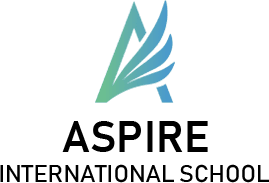 قسم الدراسات العربية
الصف الأول الإعدادى
الوحدة الثالثة
الدرس الأول
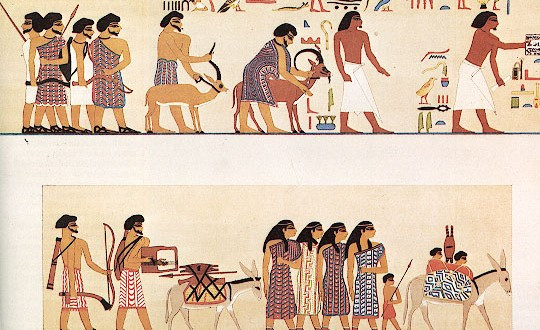 أهداف الدرس
يتعرف حقوق الإنسان فى التاريخ المصرى القديم .
يستنتج مفهوم الحياة الاجتماعية .
يصنف الأعياد والاحتفالات التى كان يحتفل بها المصرى القديم بحسب أنواعها .
يقدر جهود الأجداد والاعتزاز بذلك .
تكون المجتمع المصرى القديم من مجموعة من طبقا :
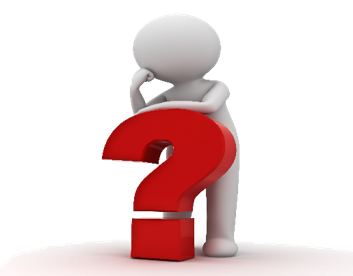 1- الأسرة :
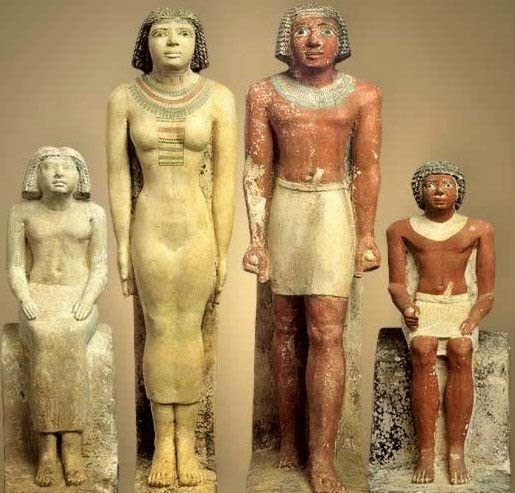 أ- دور الأب :
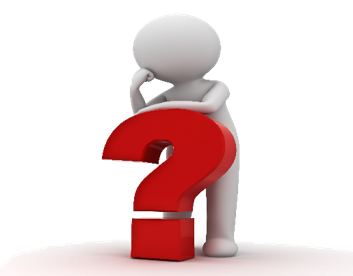 ب- دور الأم :
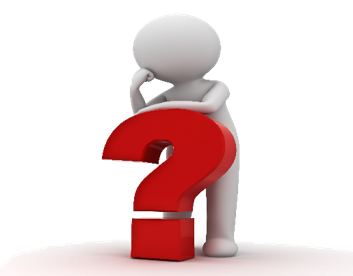 ج- دور الأبناء :
2- المسكن وتأسيسه :
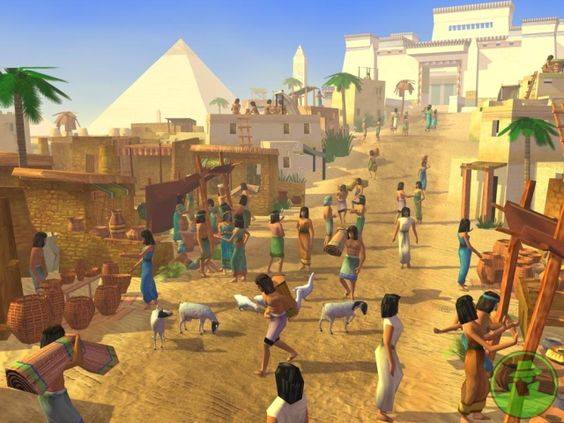 - منازل الأغنياء :
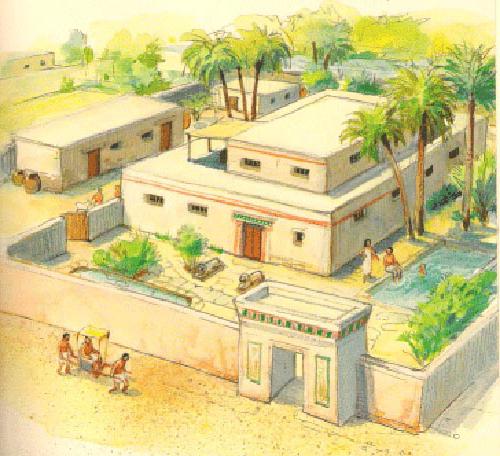 - أما الأثاث :
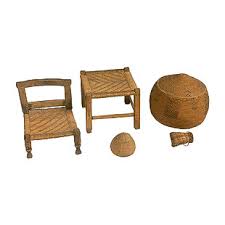 3- الملابس :
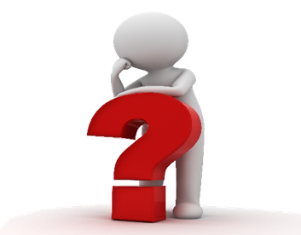 4- الزينة :
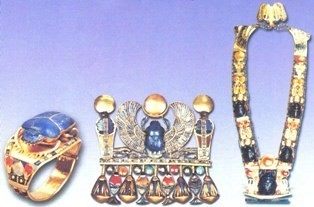 5- العادات والتقاليد :
أ- الطعام :
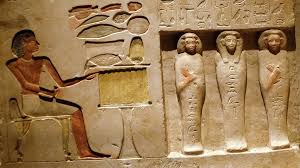 ب- أداب الزيارة :
ج: العلاقات الأسرية :
6- وسائل التسلية والترفيه :
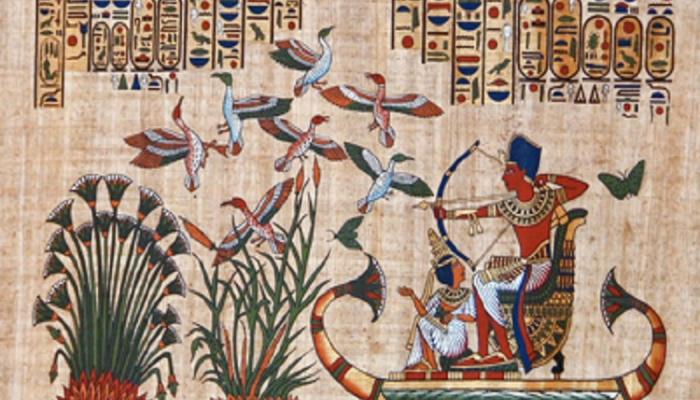 7- الألعاب الرياضية :
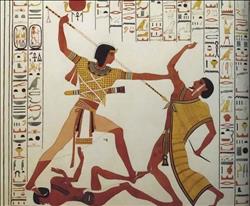 8- الموسيقى والغناء :
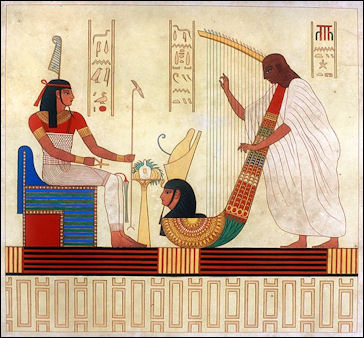 9- الأعياد والاحتفالات :
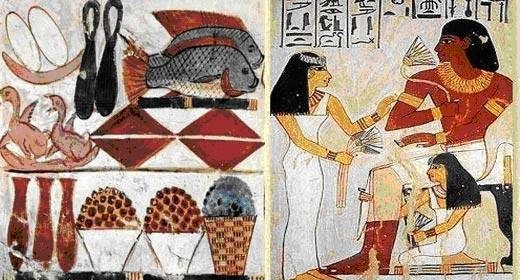